※ 양식 임의 변경 금지
LX세미콘 산학장학 지원서
1/4
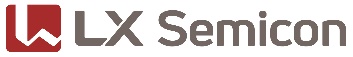 2/4
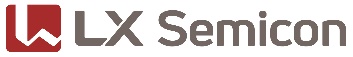 3/4
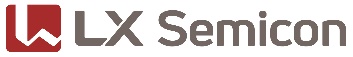 3/4
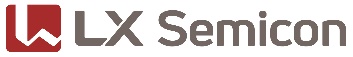